Tiết 25. Học bài hát: Chú voi con ở Bản Đôn
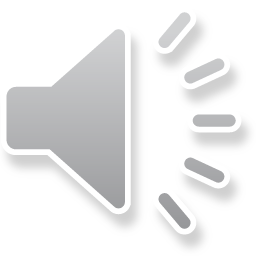